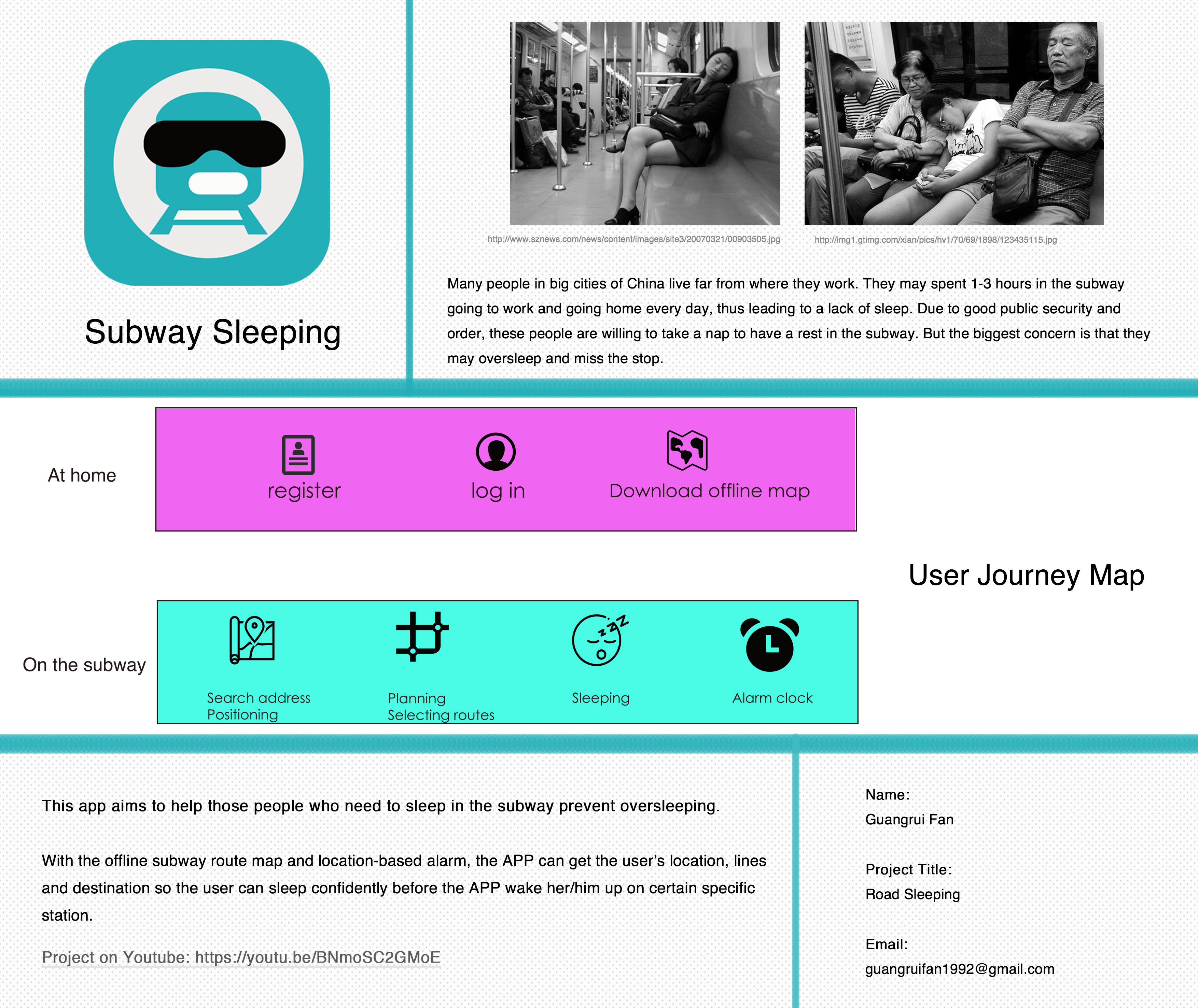 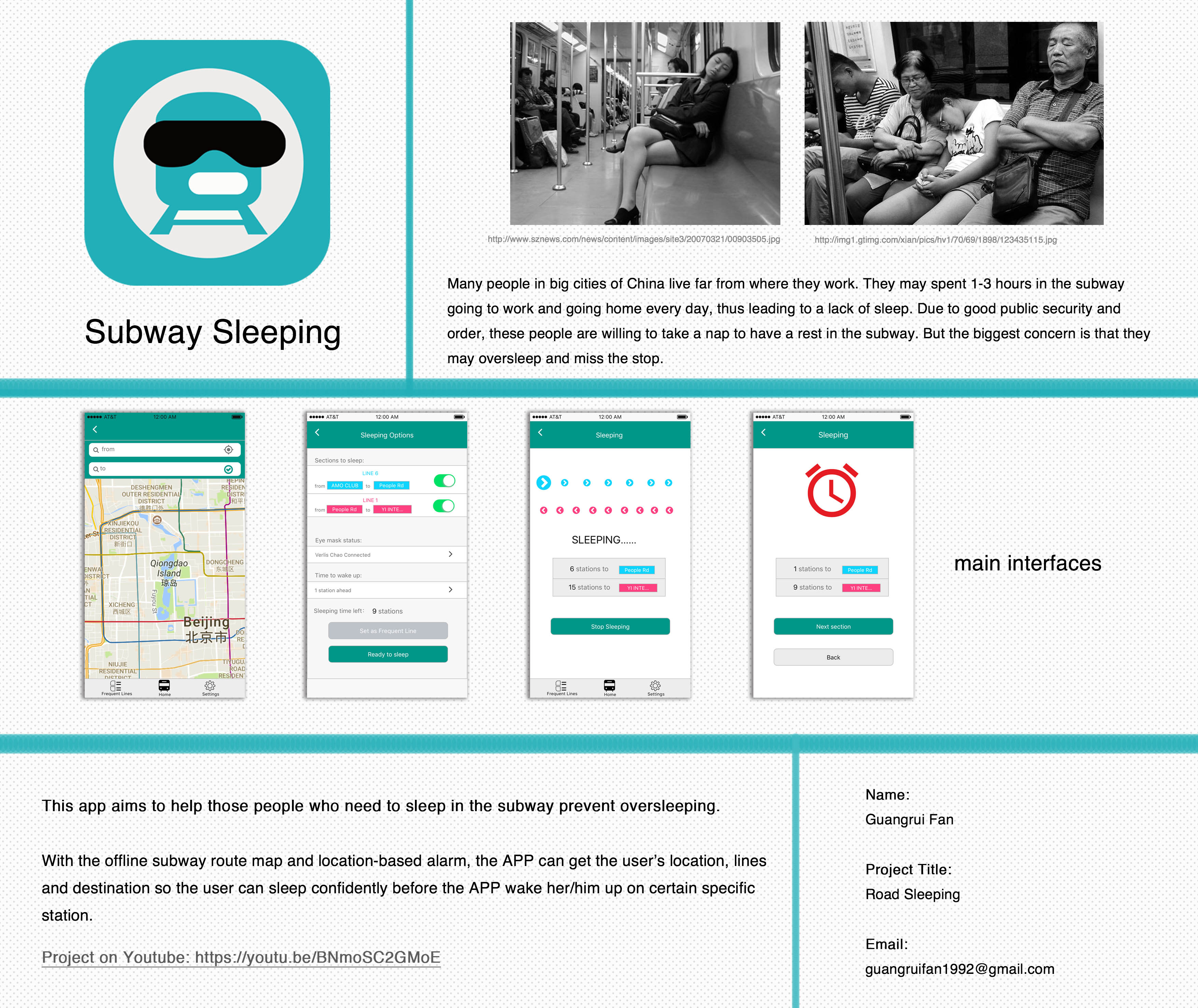 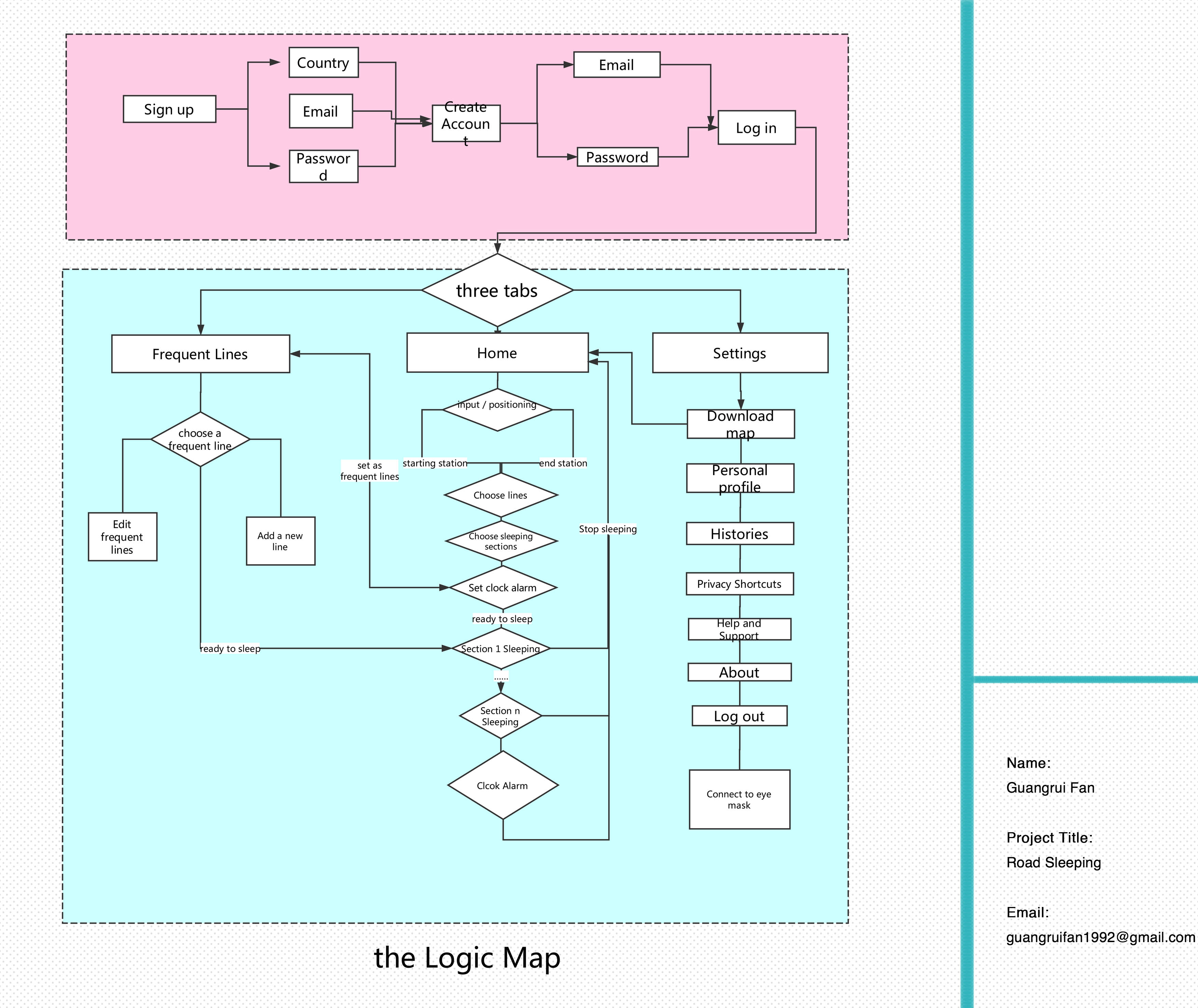 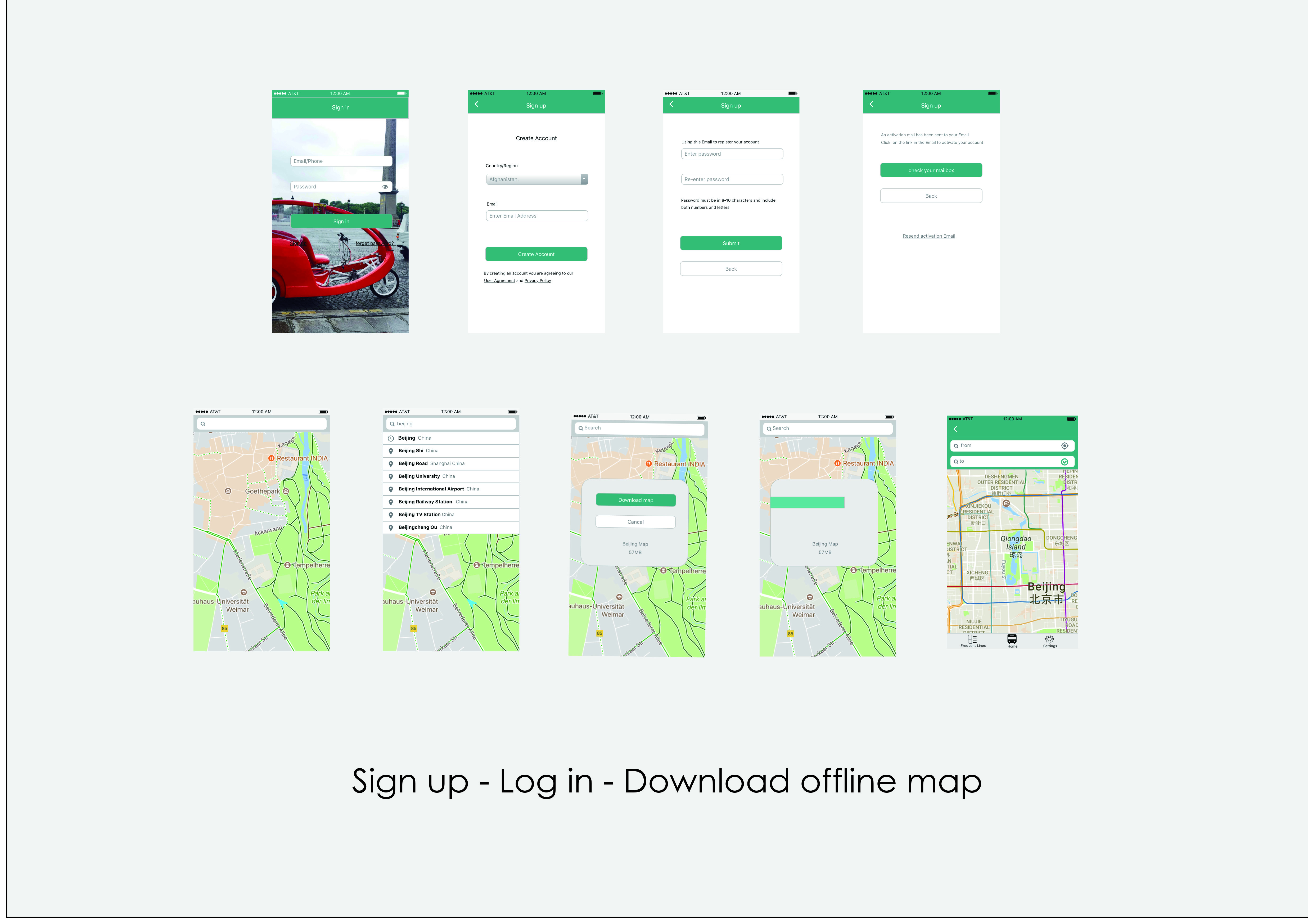 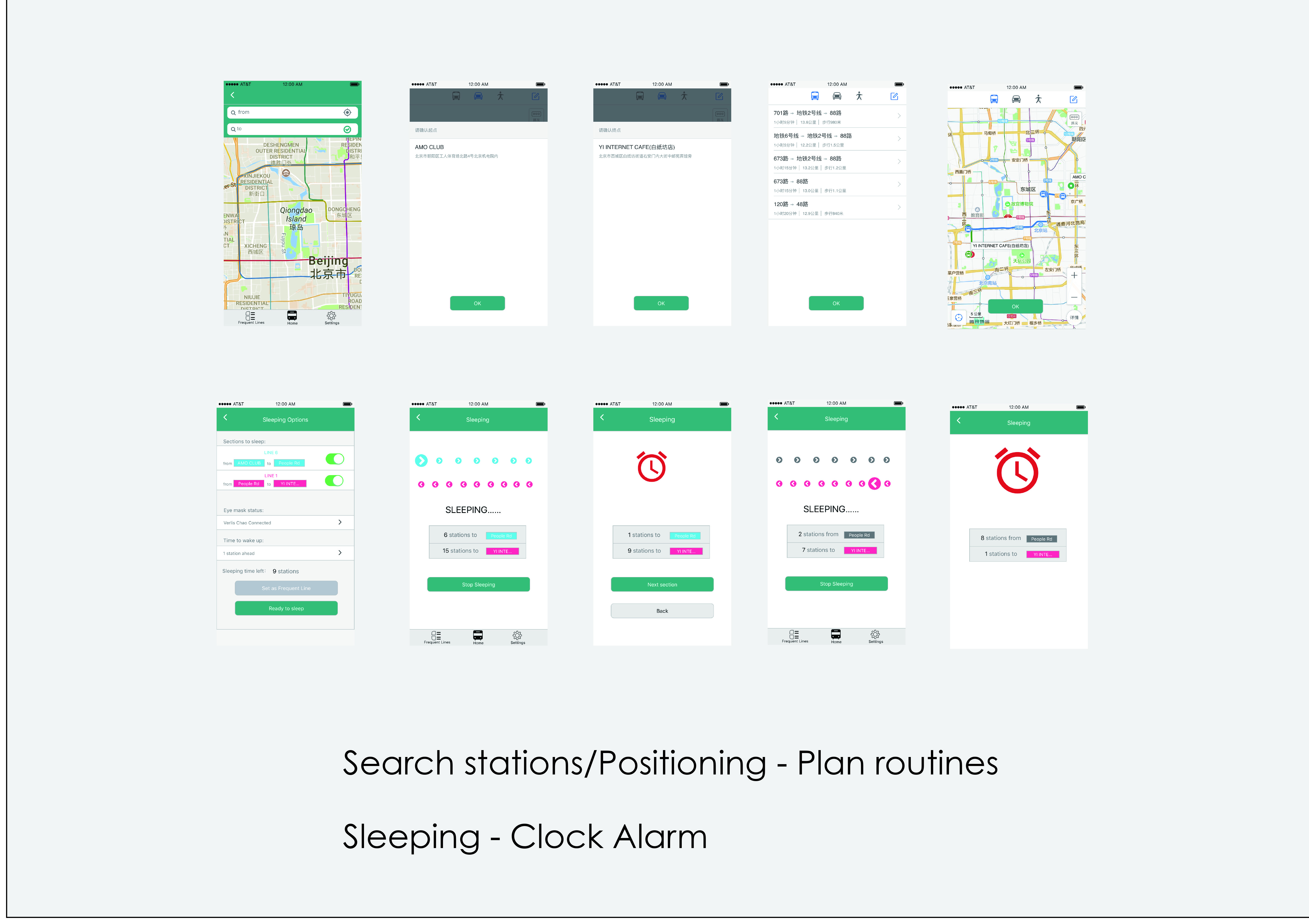 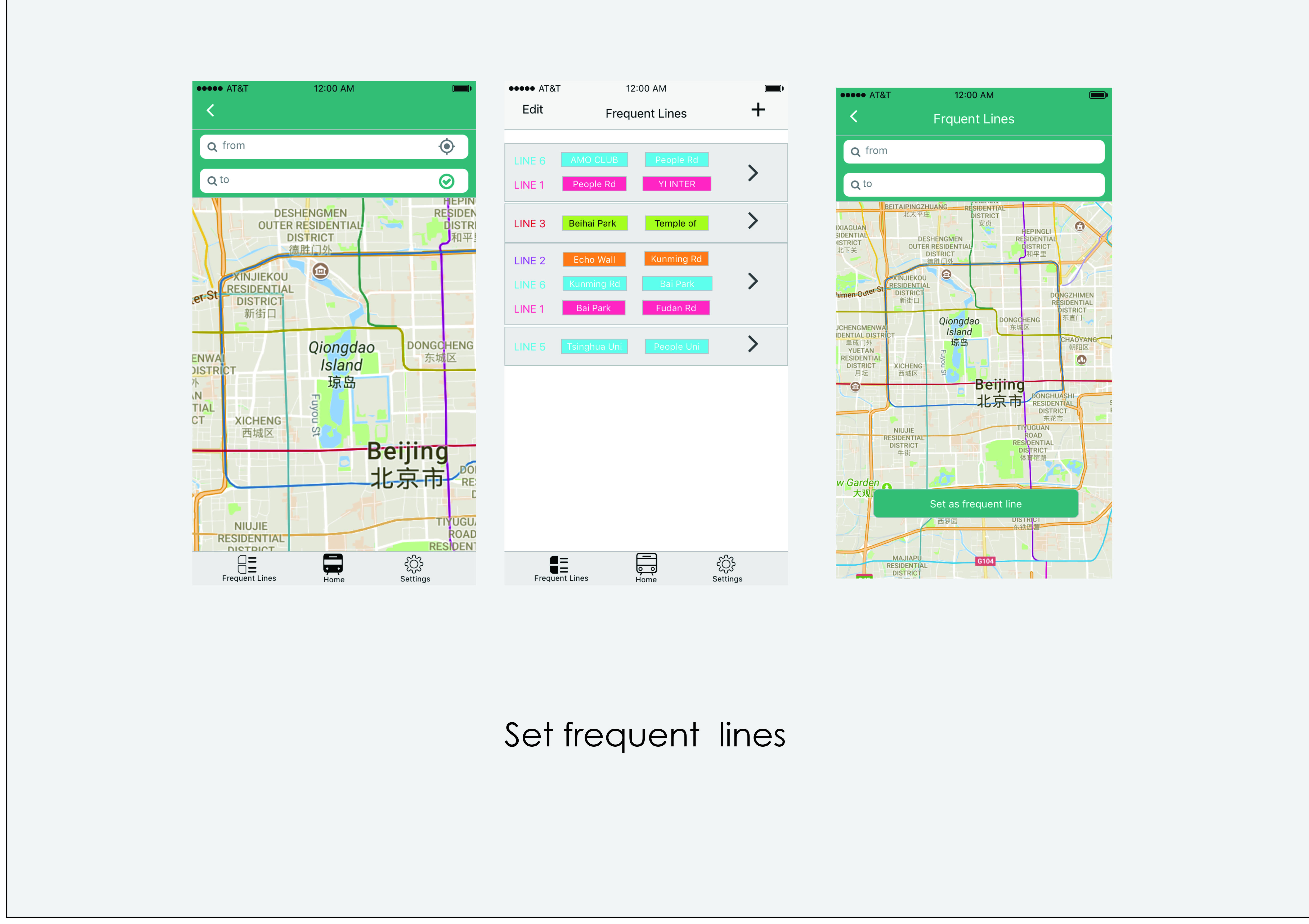 Prototype 1: Andriod apk file

Prototype 2:   Html 5 file

Video Demo: https://youtu.be/BNmoSC2GMoE
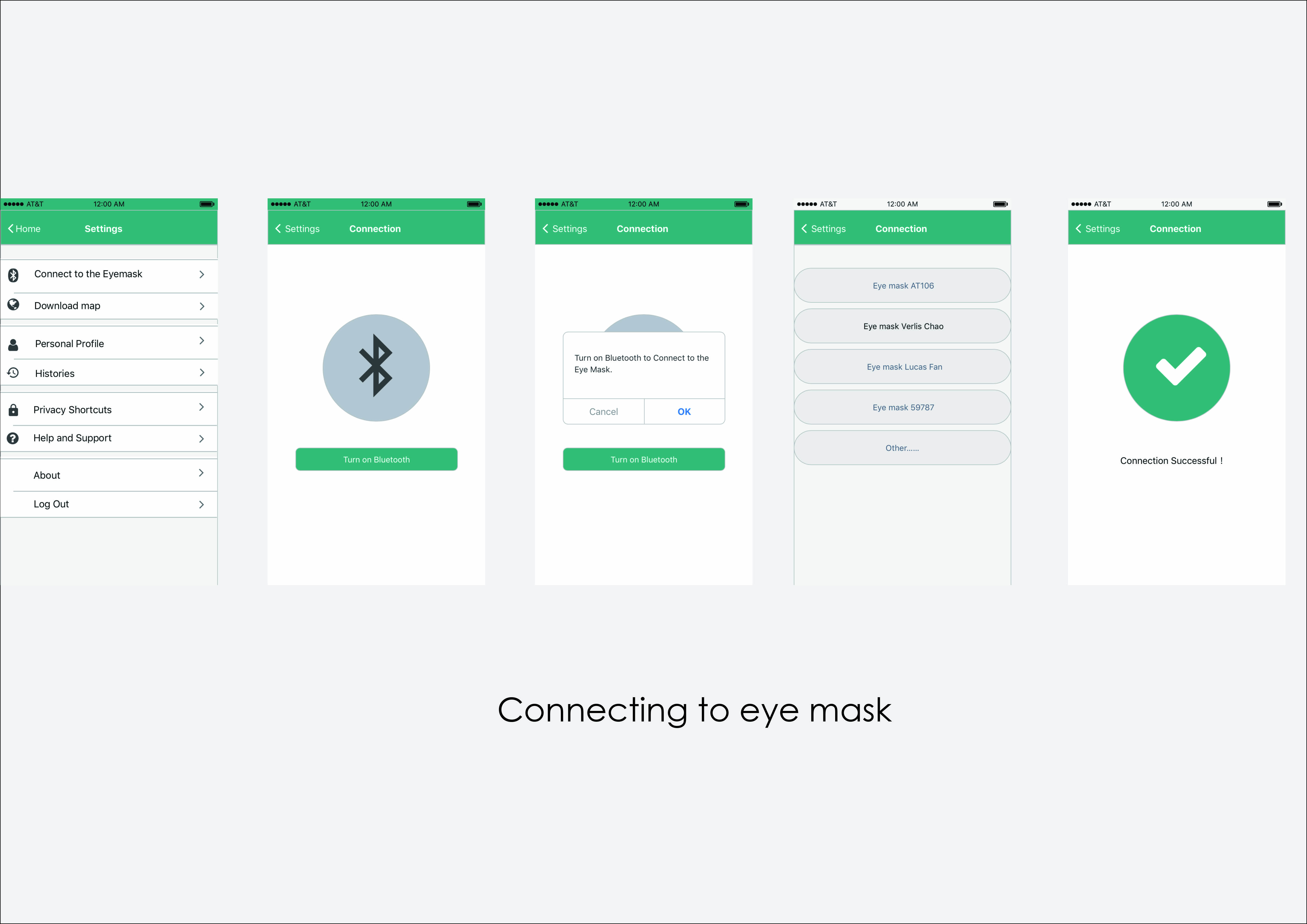 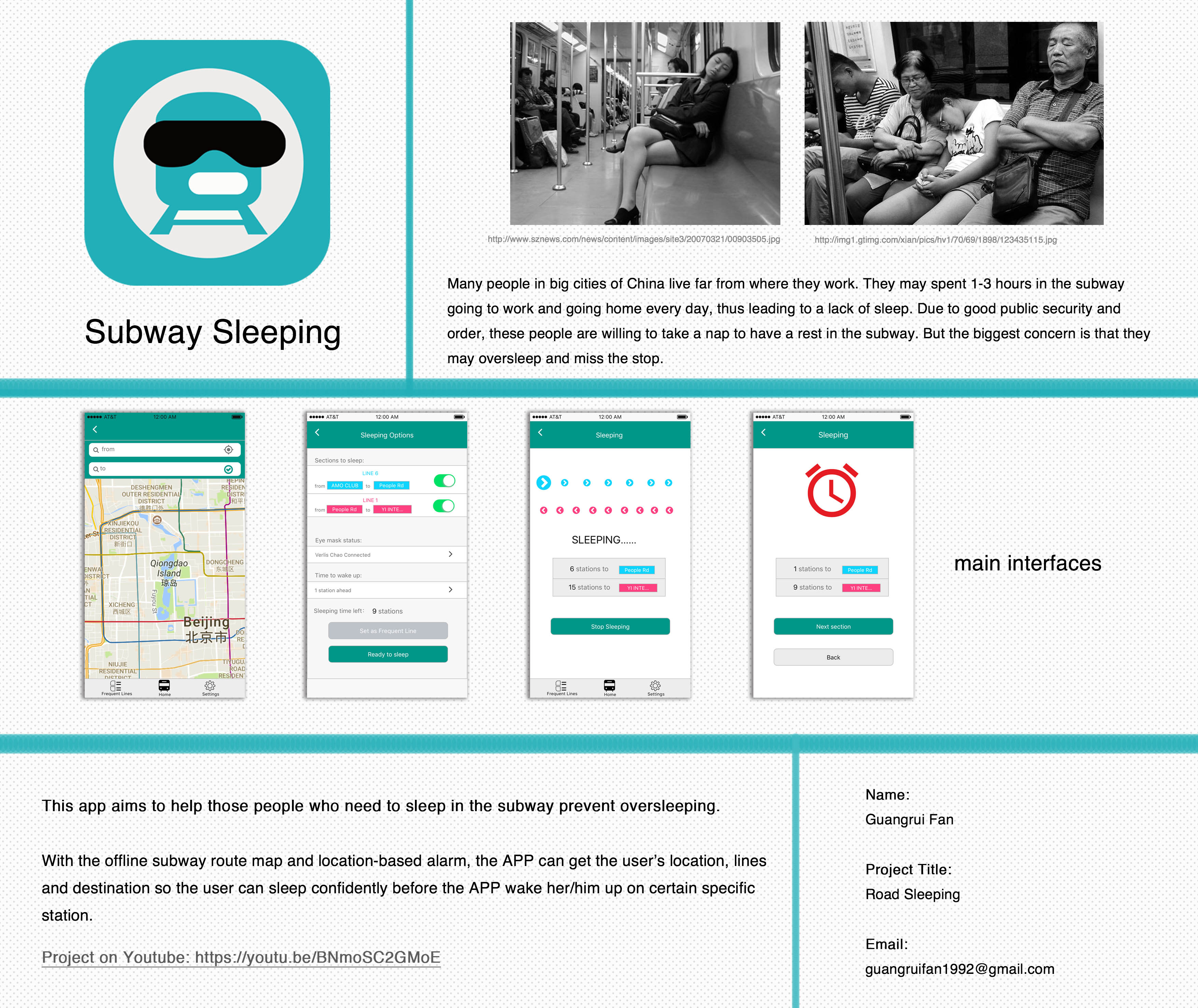